ATIVIDADES COM FOCO NO ACOMPANHAMENTO DAS APRENDIZAGENS
Atividade de Ciências – 8º Ano
Clima

HABILIDADE:

(EF08CI16) Discutir iniciativas que contribuam para restabelecer o equilíbrio ambiental a partir da identificação de alterações climáticas regionais e globais provocadas pela intervenção humana.
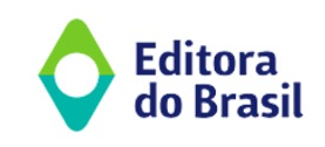 Atividade de Ciências – 8º Ano
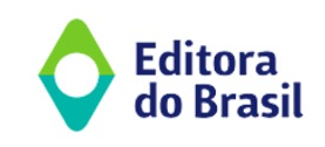 Atividade de Ciências – 8º Ano
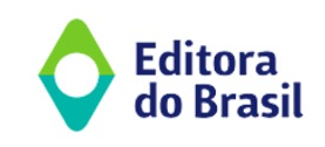 Atividade de Ciências – 8º Ano
Com base nessas informações e no conhecimento a respeito de sustentabilidade, assinale a alternativa que melhor correlacione questões climáticas ao consumo exagerado de fast fashion:
As pessoas consomem mais roupas de menor qualidade, obrigando-as a se sentirem menos aquecidas no inverno.
Uma vez que a fast fashion incentiva a mudança de estoque sazonal das lojas (por exemplo: moda inverno, moda verão), pessoas de regiões em que as estações são pouco definidas costumam se sentirem excluídas.
Como a produção e o consumo são altos, há um grande descarte de peças que não “estão mais na moda” que podem ser descartados de forma incorreta, gerando emissão de gases de efeito estufa (CO2 e CH4) responsável pelo aquecimento global.
Ao comprarem roupas novas, algumas pessoas doam as mais velhas para pessoas em situação de rua, por exemplo, contribuindo que estas passem menos frio no inverno.
A fabricação de roupas pela fast fashion é benéfica ao meio ambiente e ao clima no planeta, pois matérias-primas mais baratas contaminam o ar atmosférico em menor escala.
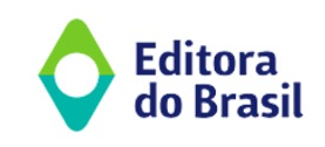 Atividade de Ciências – 8º Ano
A partir dessas informações e baseado no seu conhecimento a respeito do restabelecimento do equilíbrio ambiental, assinale a alternativa que indique uma iniciativa factível que pode ser tomada visando amenizar a emissão de gases poluentes.
Aumentar a compra de carros elétricos pela população.
Incentivar a área de pesquisa e desenvolvimento para criação de dispositivo para remover os gases tóxicos da atmosfera.
Criação de projetos de plantação de árvores para capturarem o CO2 emitido pelos automóveis movidos à gasolina.
Promover o aumento do buraco na camada de ozônio para que esses gases saiam da atmosfera da Terra.
Investimento no setor dos transportes públicos e incentivo do uso de outros meios de transporte limpos, como de bicicletas.
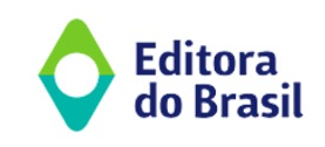 Atividade de Ciências – 8º Ano
Marque a alternativa que aborde corretamente como a arborização em grandes cidades pode afetar social e ambientalmente a vida em um local.
Existência de muitas árvores é prejudicial para a população, pois, tiram espaços na calçadas para carros estacionarem.
Existência de muitas árvores é prejudicial para a população, porque atrai a proliferação de muitos animais.
Existência de muitas árvores é positiva para a população, pois, ajuda a equilibrar a qualidade climática do local.
Existência de muitas árvores é positiva para a população, porque evita a presença de moradores de rua.
Existência de muitas árvores é positiva para a população, pois, aumenta a disponibilidade de madeira de fácil acesso para a população caso seja necessário.
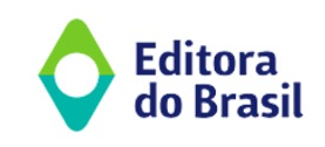 Atividade de Ciências – 8º Ano
Do ponto de vista do impacto ambiental e suas consequências climáticas, qual dos moradores apresentou a opção mais adequada para a destinação do lixo no povoado afastado da área urbana, durante a reunião de consulta pública organizada pela Prefeitura da cidade?
Dona Meire. O lixo queimado é transformado em cinzas, que ocupam pouco espaço, diminuindo a necessidade de reservas muito grandes para estocar o lixo, além disso essa prática é benéfica para o clima do local, pois, a população poderá se aquecer em dias frios durante a queima.
Sr. Damião. O aterrando do lixo no solo contribui ambientalmente, pois a decomposição do lixo nos aterros geraria gases que equilibrariam o clima no local.
Sr. Damião. A porção orgânica do lixo aterrado pode acarretar melhoria da qualidade do solo, podendo ser usado como adubo para crescimento de árvores, que agiriam propiciando sombra e capturando CO2, e consequentemente, influenciando positivamente no clima do local.
Dona Luiza. A coleta seletiva visando a reciclagem é importante por reduzir a quantidade do lixo não reaproveitável, além de diminuir a emissão de gases estufas responsáveis pelo aquecimento global.
Dona Luiza. A separação do lixo é importante, pois, materiais reciclados possuem tempo de decomposição menor.
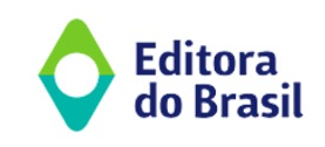